Suhorobarstvo
Kaj je suhorobarstvo?
Rokodelska obrtna dejavnost
Včasih povsem ročna 
Danes uporabljajo stroje
Izdelki so iz lesa
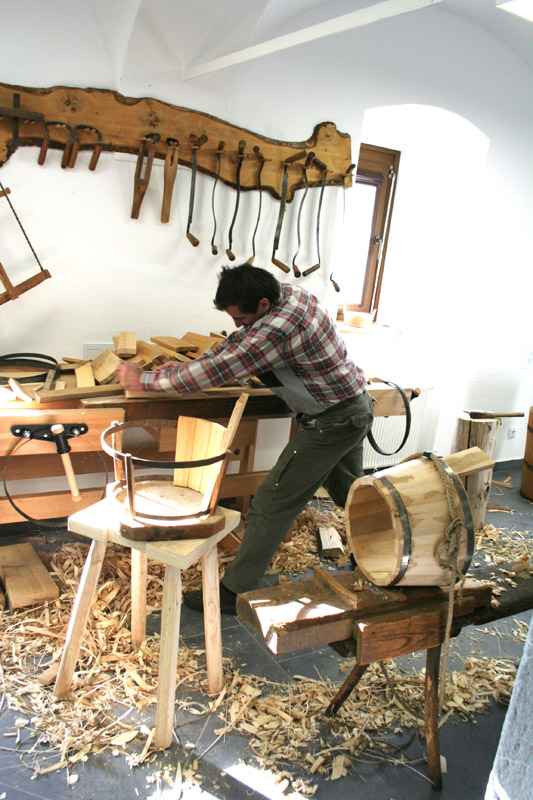 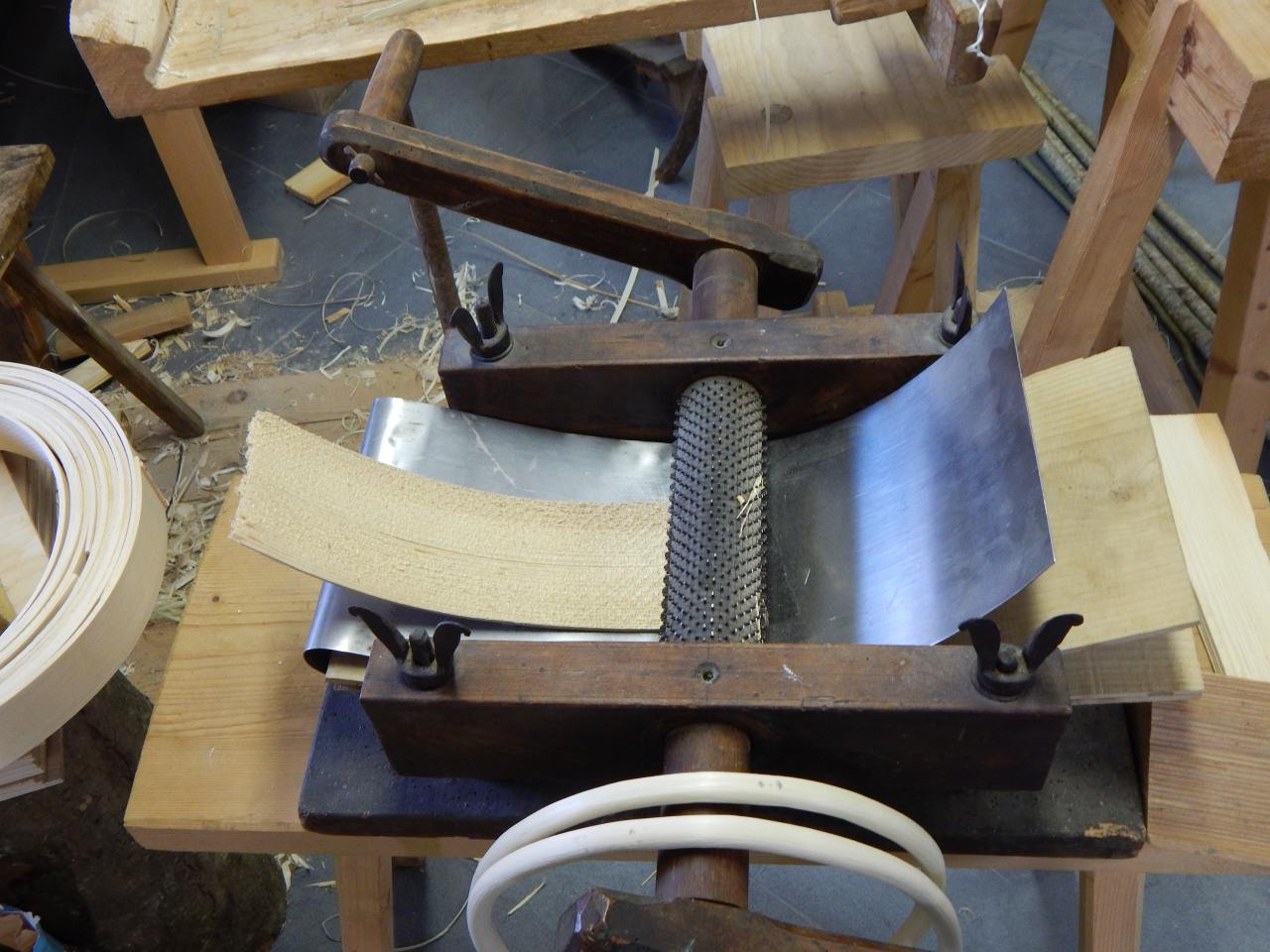 Panoge
obodarstvo, podnarstvo, posodarstvo, žličarstvo, ročno mizarstvo, orodjarstvo, strugarstvo, pletarstvo, zobotrebčarstvo, rešetarstvo in spominkarstvo.
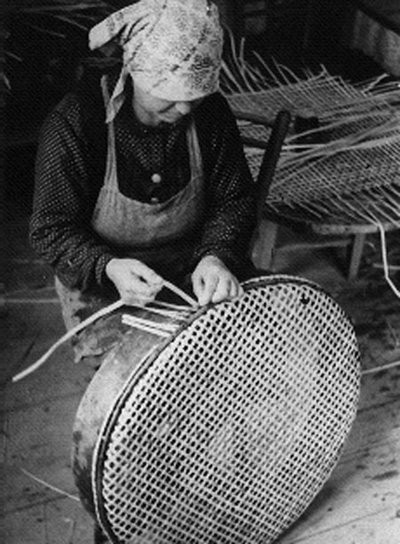 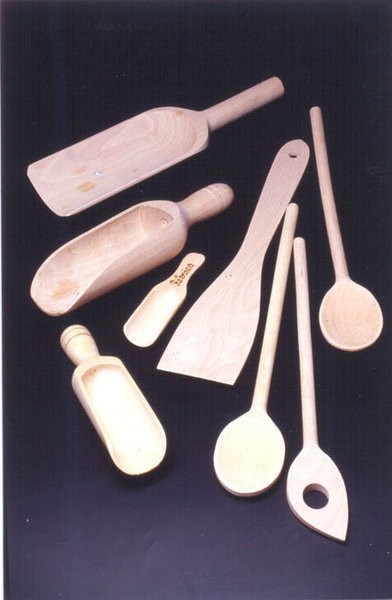 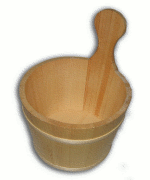 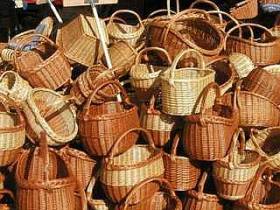 Material
Vsaka panoga zahteva drugačen les
smreke, drena, leske, javorja, lipe in vrbe,sadno drevje
Les je treba pravilno obdelati
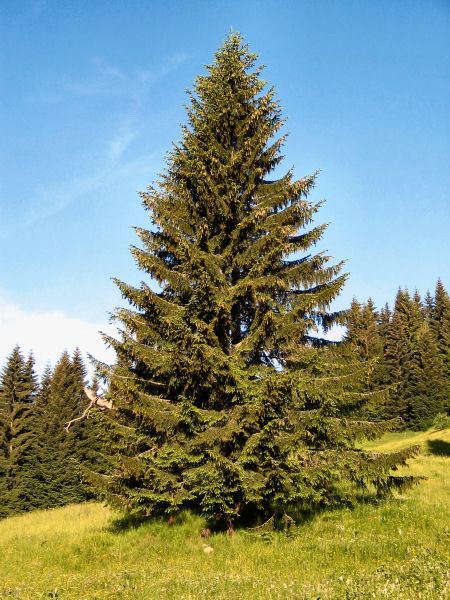 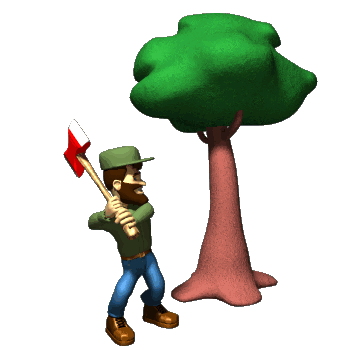 Pretežno ročne panoge
Obodarstvo, podnarstvo, rešetarstvo in pletarstv- ročno
babo in viternik, klin, bəte in ərzevnike, rezilni stol, strug, obliče, žage, brusilne papirje in nože
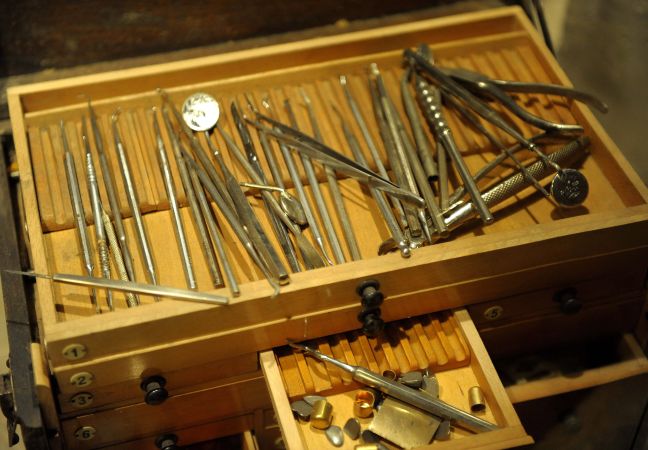 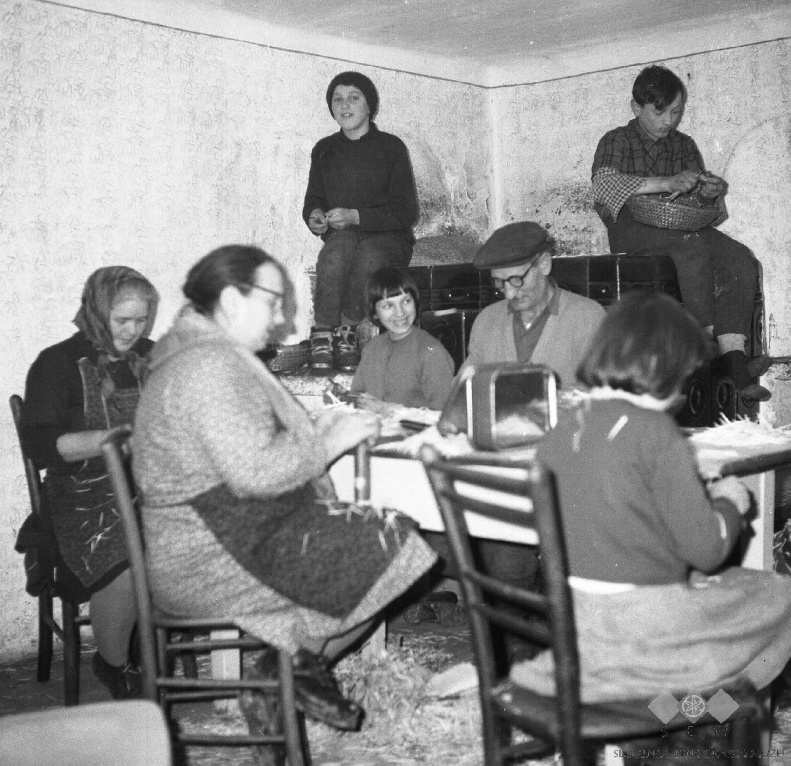 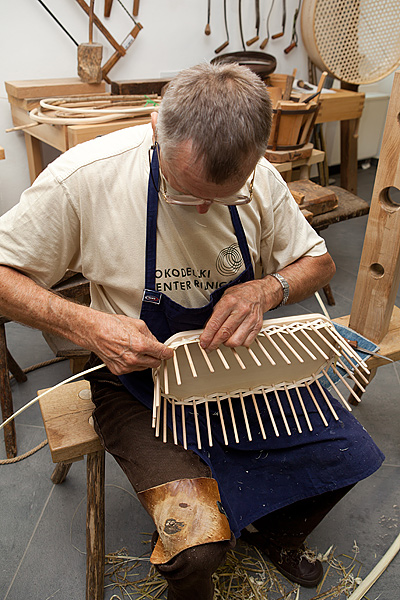 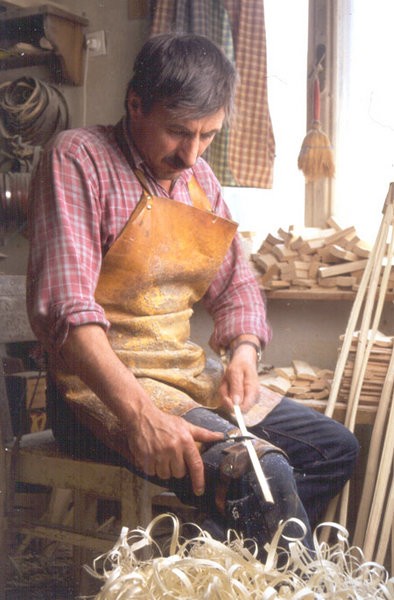 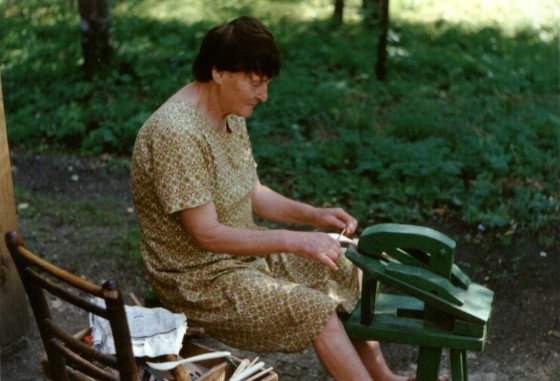 Pretežno strojne panoge
strugarstvo,  mizarstvo, žličarstvo, zobotrebčarstvo in delno orodjarstvo
Uporaba strojev
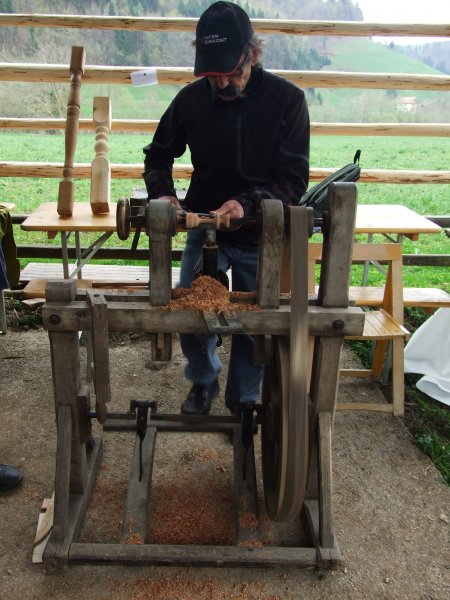 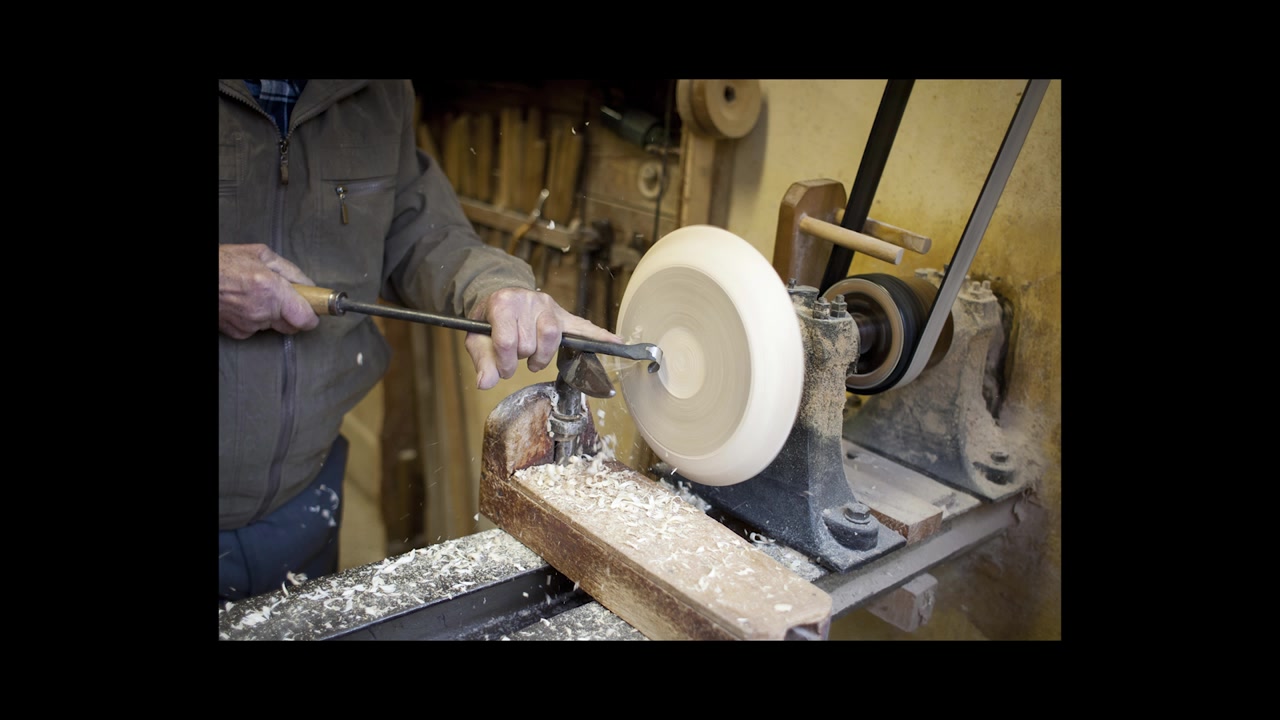 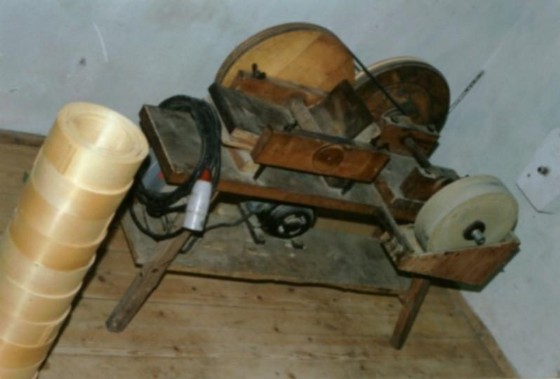 Krošnarji
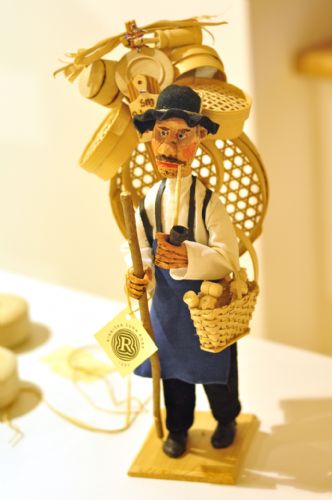 Okoli jurjevega so odšli
Krošnje visoke do 4m
Vrnitev domov jeseni
Izdelke so prodajali in popravljali
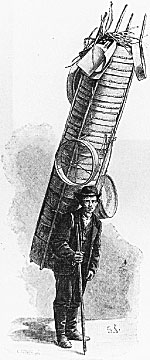 Začetki suhorobarstva
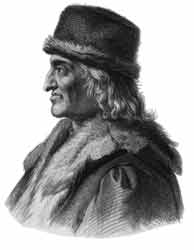 Cesar Friderik III. leta 1492
 Ribničanom dal dovoljenje za prodajo in izdelavo suhe robe
Prodajali so jo po Evropi
Nekateri v Mali Aziji, Afriki
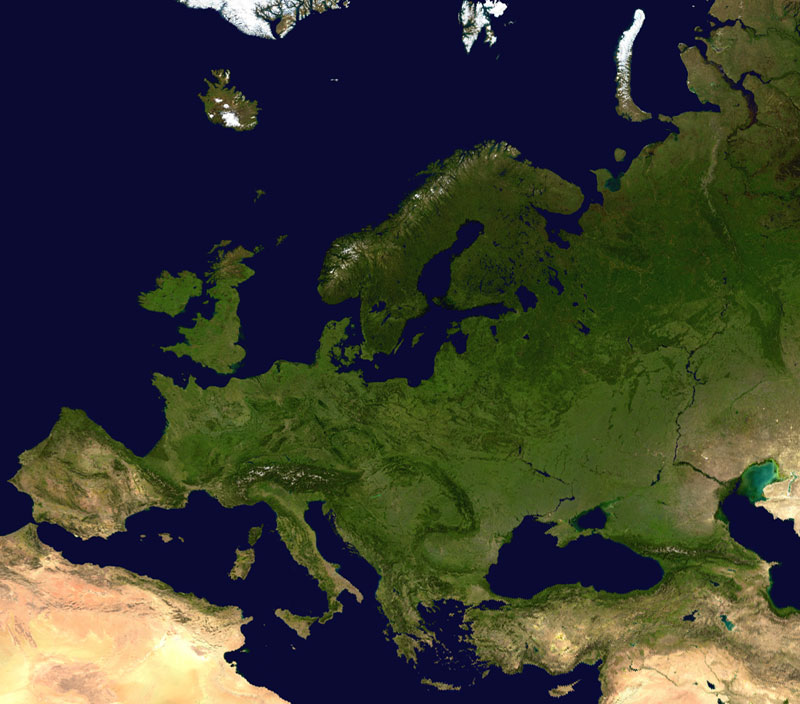 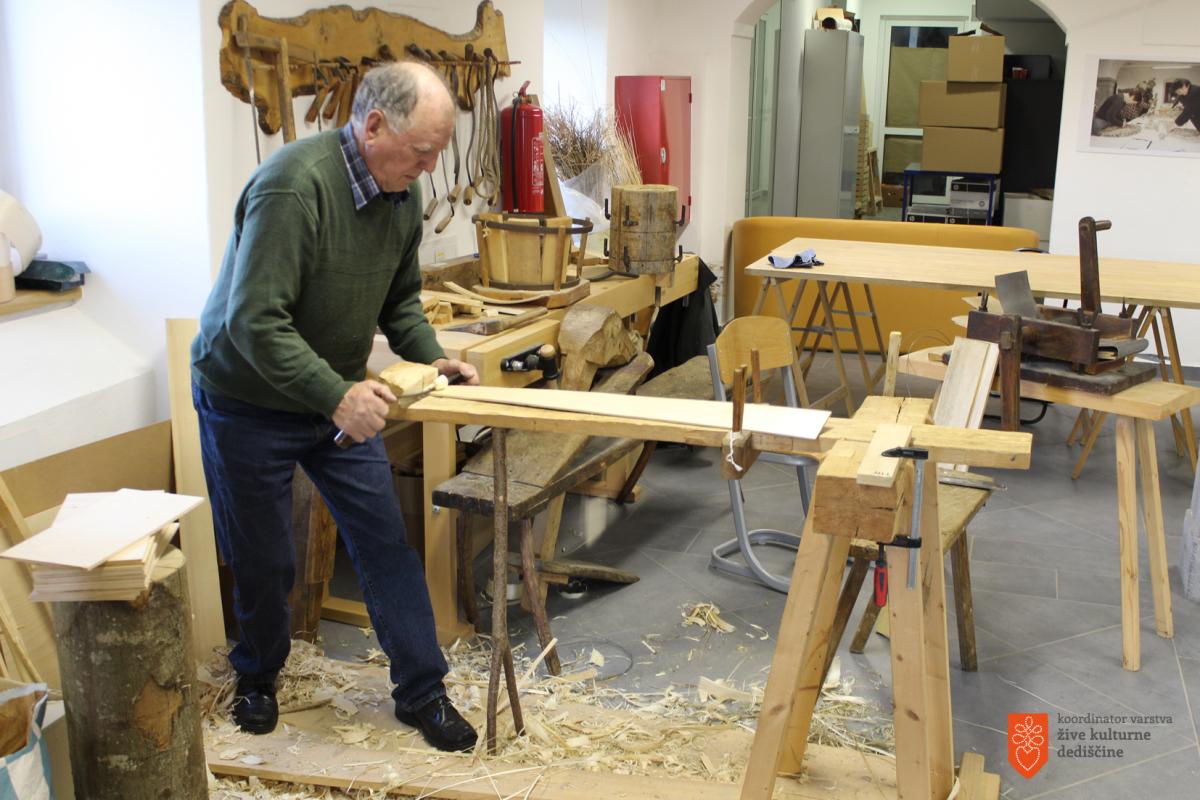 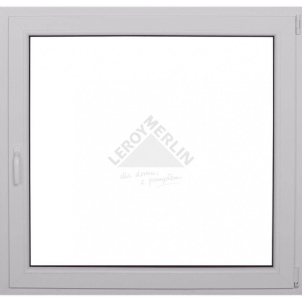 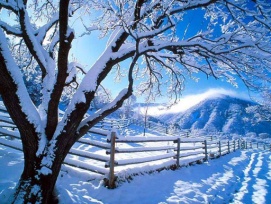 Širjenje in ohranjanje suhorobarstva
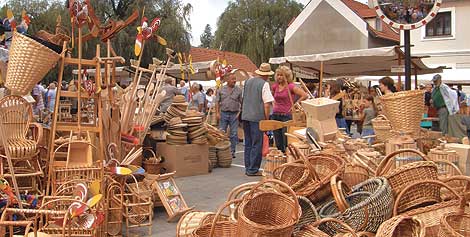 Širi se z ustnim izročilom
Danes: tečaji izobraževanja…
Ribniški sejem 
2005 geografska označba(ribniška suha roba)
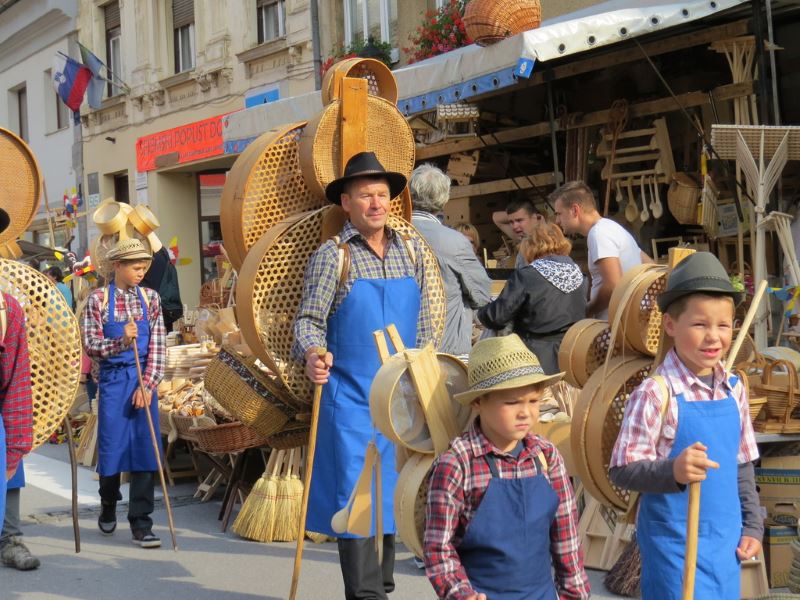 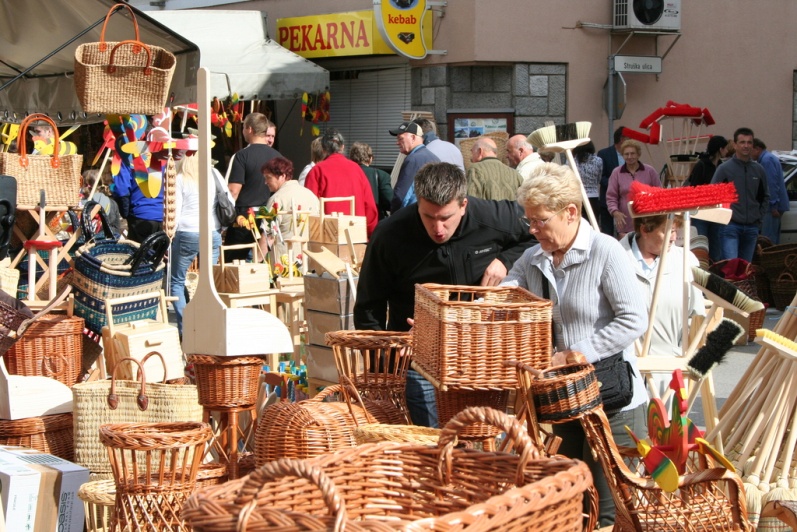 Suhorobarstvo danes
S sodobno tehniko podprto, produktivno
Trajna vrednost in toplina ročno narejenih izdelkov
Ročno delo je sedaj dragoceno
Zavest za ohranjanje znanja in veščin naših prednikov
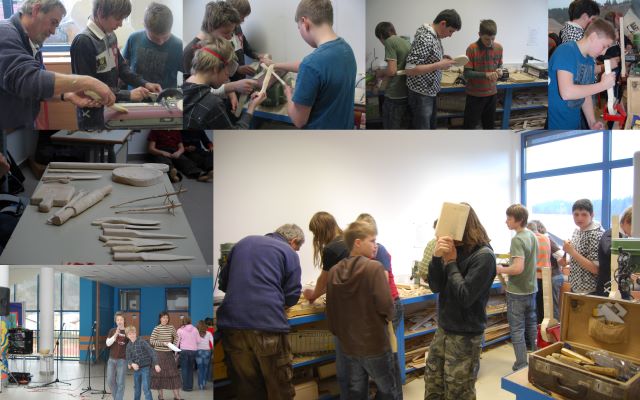 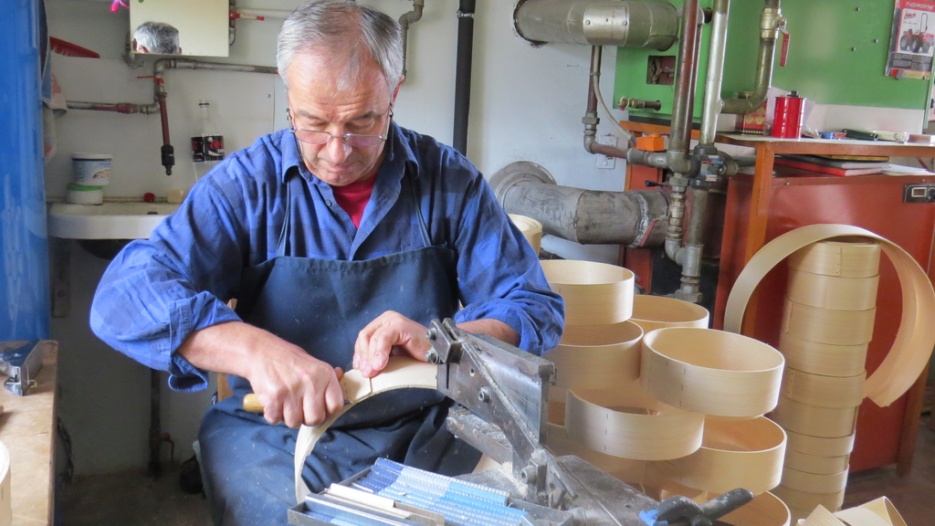 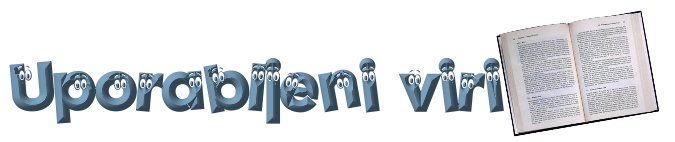 Enciklopedija Slovenije
http://www.ribnica.info/index.php/ribniska-dolina/obrt-v-dolini
http://www.mk.gov.si/fileadmin/mk.gov.si/pageuploads/Ministrstvo/Razvidi/RKD_Ziva/Rzd-02_00038.pdf
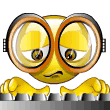 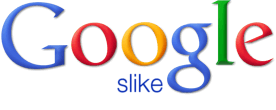 !!!!!HVALA ZA POZORNOST!!!!!
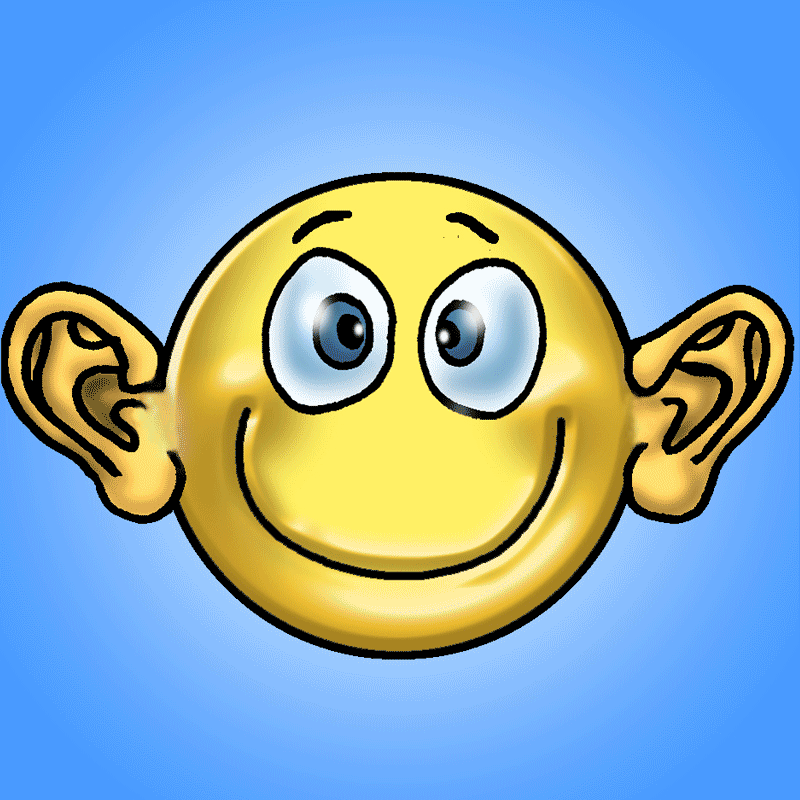 VIDEO
VIDEO